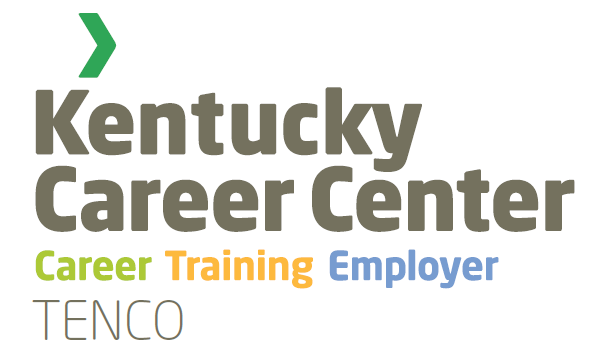 Workforce Success
By: Sarah Gallenstein
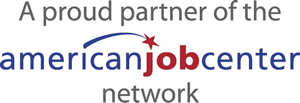 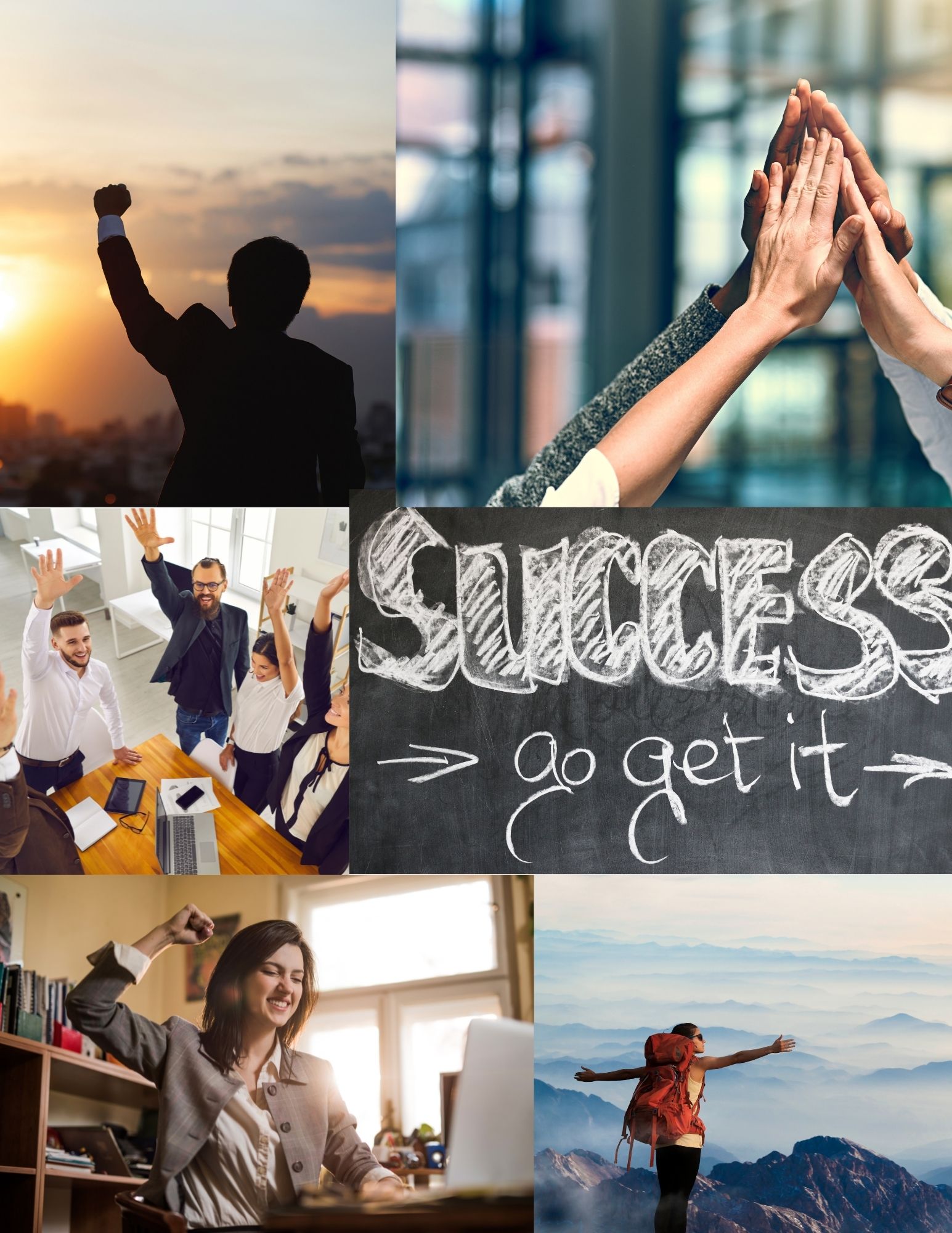 How to Succeed
Today, we will be discussing what it means to succeed within the workforce. Success is something you work for and build over time.  In truth to be successful you have to be willing to input effort in yourself, your job, and be willing to enhance and develop your skills.
Skill development
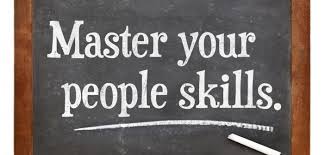 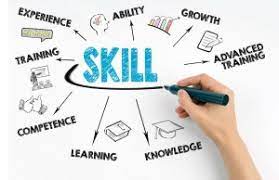 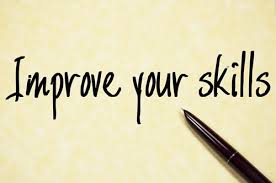 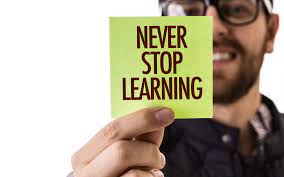 Top 5 Skills
These are the top 5 skills that employers are looking for:
Critical Thinking
Teamwork
Professionalism
Oral/Written Communication
Leadership
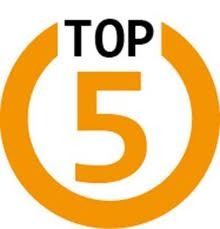 [Speaker Notes: These skills are considered soft skills and are key to setting yourself apart. Soft skills are the most valuable because they are skills you can use in any career and relate to how you handle situations and work with others.]
Professionalism in the workplace
Respect and follow company policies and procedures
Treat others with respect and dignity
Take care of your appearance and strive to be confident
Be willing to work with others and respect differences
Prove that you are trustworthy, reliable, and responsible
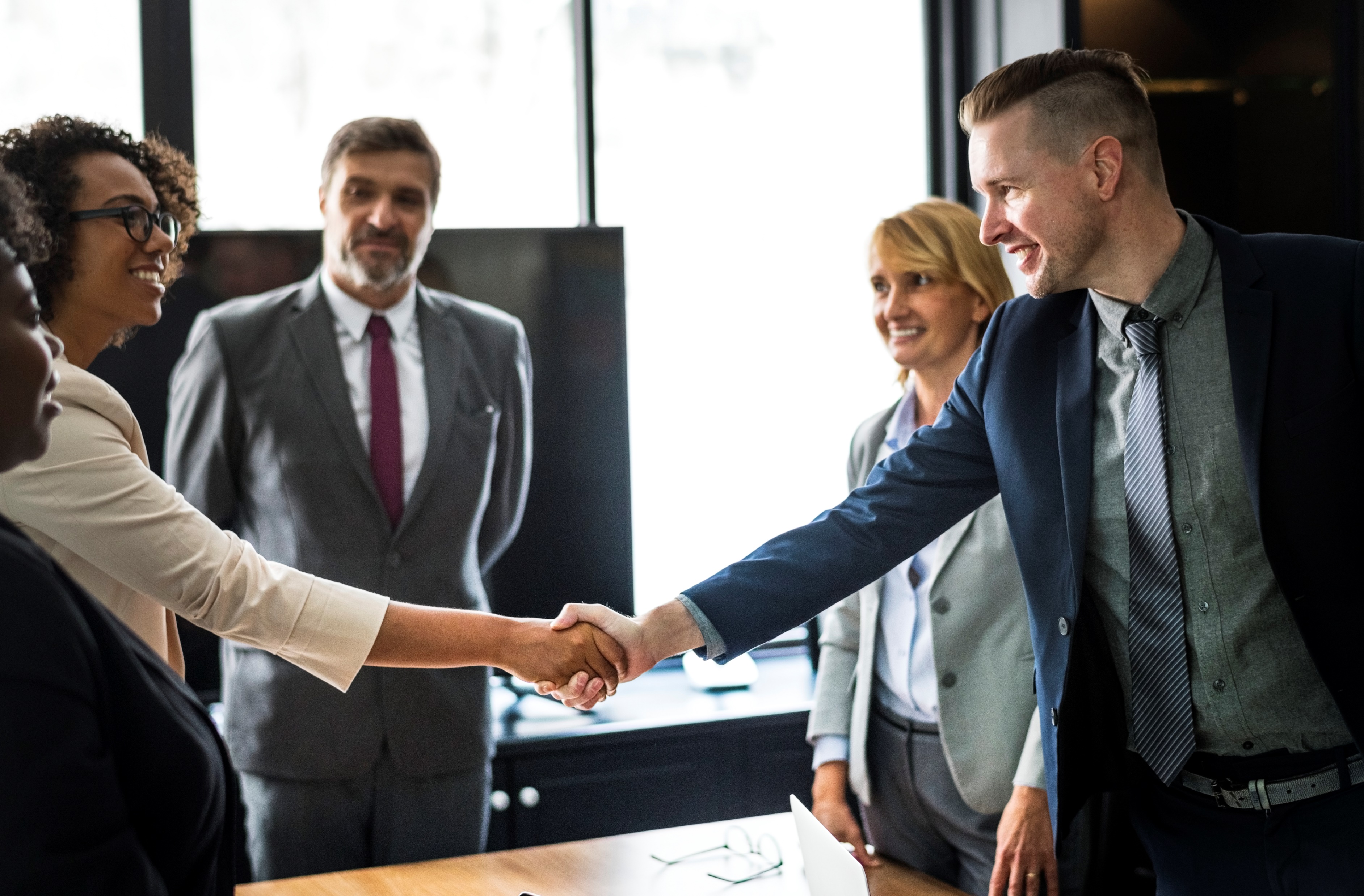 Steps to Success
Confidence in yourself and your responsibilities
Knowledge of the company or business you represent and your role in the company
Networking with other professionals and being a supportive partner
Applying your best effort to support your team, manager, and customers
Accept that failure will happen from time to time, learn from it, and use what you learn to move forward
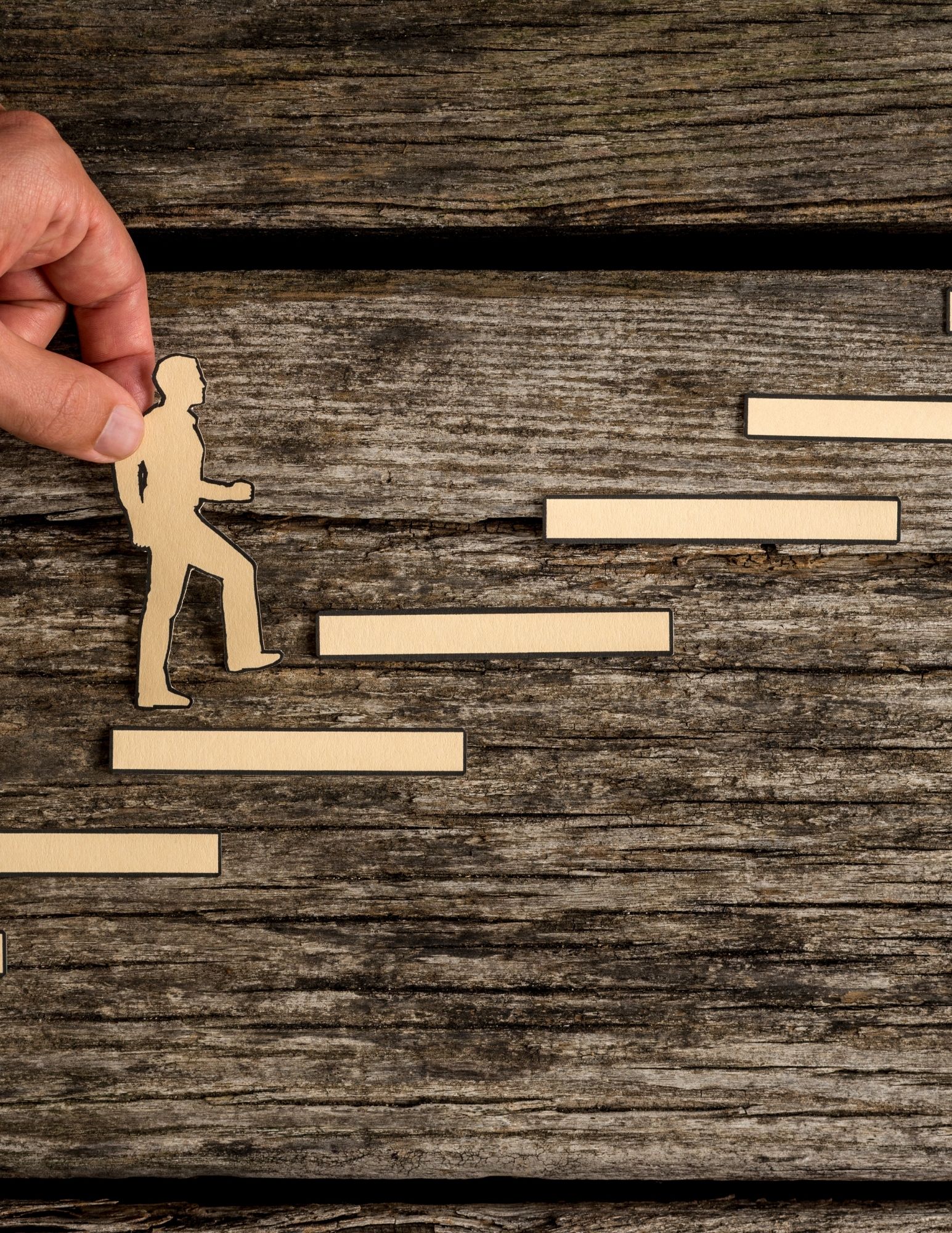 Career Development
Dreams & Goals
The road to success won’t be easy, it will require hard work, dedication, and motivation. But it will lead to your growth, development, and you’ll be stronger and more confident than ever before.
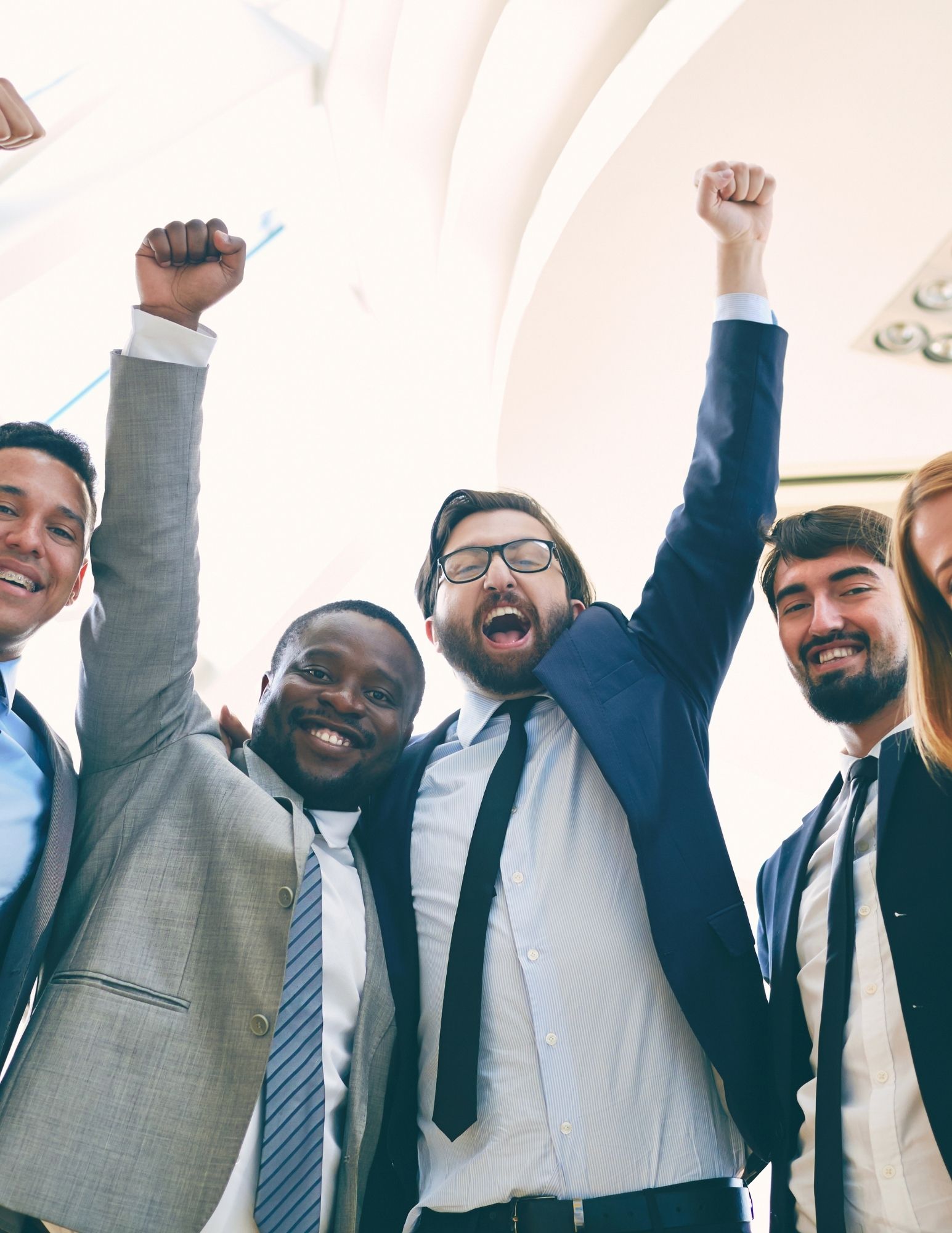 Questions or Comments?
If anyone would like to discuss these tips further please reach out to me for an appointment. 
My office phone number is 606-564-3347, press 2, and that will connect you to Katrina, who will connect you to me.
My email address is sarahg@fivco.org.